ΤΕΧΝΟΛΟΓΙΑ Γ΄ ΓΥΜΝΑΣΙΟΥ
Έρευνα και
 Πειραματισμός
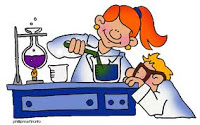 10ο ΓΥΜΝΑΣΙΟ ΙΛΙΟΥ                                                                        ΚΑΜΑΡΙΩΤΑΚΗ ΕΥΑΓΓΕΛΙΑ 
                                                                                                                                                                                                                                                                                      ΠΟΛΙΤΙΚΟΣ ΜΗΧΑΝΙΚΟΣ
Έρευνα και Πειραματισμός
Οι μαθητές στην Γ΄ Γυμνασίου θα εφαρμόσουν τη μέθοδο «Έρευνα και Πειραματισμός» σε τεχνολογικά θέματα της επιλογής τους.
Οι μαθητές εκτελούν στο εργαστήριο ατομικά ή ομαδικά μια έρευνα σχετικά με ένα τεχνολογικό θέμα.
Για να πραγματοποιηθεί η έρευνα θα χρειαστούν εργαλεία, μηχανήματα και υλικά και θα απαιτηθεί η κατασκευή ομοιωμάτων
Πορεία εργασιών
Συλλογή πληροφοριών
Σχεδιασμός πειραμάτων
Κατασκευή δοκιμίων
Υλοποίηση πειραμάτων
Συγκέντρωση πειραματικών στοιχείων
Επεξεργασία δεδομένων
Συμπεράσματα
Ολοκλήρωση γραπτής εργασίας
Παρουσίαση
Ενότητες γραπτής εργασίας
Τίτλος της έρευνας
Διατύπωση του προβλήματος
Παρουσίαση του σκοπού της έρευνας
Παρουσίαση των κοινωνικών αναγκών που εξυπηρετεί 
Διαμόρφωση της υπόθεσης
Περιγραφή των μεταβλητών και σταθερών της έρευνας
Ανάλυση των παραμέτρων που θεωρήθηκαν ότι δεν επηρεάζουν τα αποτελέσματα της έρευνας
Περιορισμοί- Όρια της έρευνας
Περιγραφή της διαδικασίας που ακολούθησε ο ερευνητής
Ορισμοί
Εξαγωγή βασικών συμπερασμάτων
Διατύπωση προτάσεων για συμπληρωματική έρευνα
Πηγές που χρησιμοποιήθηκαν- Βιβλιογραφία
Άξονες – Θεματικές ενότητες
1.Τα χαρακτηριστικά και το πεδίο εφαρμογής της τεχνολογίας
2. Οι βασικές έννοιες της τεχνολογίας…
5. Οι επιδράσεις της τεχνολογίας στο περιβάλλον…
14. Ιατρικές τεχνολογίες
15. Αγροτικές και συνδεόμενες βιοτεχνολογίες
16. Τεχνολογίες ενέργειας και ισχύος
17. Πληροφόρηση και επικοινωνίες
18. Τεχνολογίες μεταφορών
19. Τεχνολογίες παραγωγής
Σε τι μας βοηθάει η έρευνα;
Συντελεί στην καλύτερη αξιοποίηση των πρώτων υλών
Αναπτύσσει συνθετικά υλικά
Βελτιώνει τις συνθήκες εργασίας
Προσπαθεί να βρει λύσεις σε διάφορα προβλήματα
Ελαχιστοποιεί το κόστος παραγωγής
Συμβάλλει στη σχεδίαση νέων προϊόντων
Βελτιώνει όλο το φάσμα δραστηριοτήτων της βιομηχανίας ή της επιχείρησης.
Συμβάλλει στην καταπολέμηση ασθενειών
Δημιουργεί ανθεκτικές ποικιλίες φυτών σε έντομα ή ζιζάνια
Βελτιώνει τις σύγχρονες κατασκευές 
Μπορεί να μας οδηγήσει σε εφευρέσεις
Είδη έρευνας
Βιβλιογραφική έρευνα
Π.χ. Έρευνα για τα σύγχρονα επαγγέλματα
Δημοσκόπηση
Π.χ. Με τι ασχολούνται οι νέοι τον ελεύθερο χρόνο τους , ανάλογα με το φύλο
Περιγραφική έρευνα
Π.χ. Να ερευνηθεί η σχέση του αριθμού των διαφημίσεων με την τηλεθέαση
Πειραματική έρευνα
Π.χ. Πώς το χρώμα επιδρά στην απορρόφηση της θερμικής ακτινοβολίας μιας φωτεινής ηλεκτρικής πηγής;
Στάδια  έρευνας
Προσδιορισμός του προβλήματος
Συλλογή δεδομένων
Ανάλυση δεδομένων με τη χρήση στατιστικής.
Ερμηνεία των αποτελεσμάτων
Τι είναι οι σταθερές και οι μεταβλητές στην ερευνητική ορολογία;
Σταθερές:
Είναι τα χαρακτηριστικά  ή οι παράγοντες που παραμένουν στην ίδια κατάσταση για όλες τις παρατηρήσεις της συγκεκριμένης έρευνας.
Μεταβλητές:
Είναι τα χαρακτηριστικά  ή οι παράγοντες που μεταβάλλονται.

 Παράδειγμα έρευνας :
Μελετάται το ύψος των μαθητών της Γ΄  Γυμνασίου , ανάλογα με το φύλο
Σταθερά:  τάξη  (Γ΄  Γυμνασίου )
Μεταβλητές : ύψος των μαθητών  (εξαρτημένη) 
                                    φύλο (ανεξάρτητη)
Άλλοι παράγοντες: κληρονομικότητα, διατροφή, περιοχή κ.α.
(ελεγχόμενες μεταβλητές)
Διαφορές πειραματικής και περιγραφικής  έρευνας
Πειραματική έρευνα
Ο ερευνητής:

Επενεργεί σε μια μεταβλητή (την ανεξάρτητη)
Παρατηρεί και μετράει με ακρίβεια και προσπαθεί να βρει τη  ποσοτική σχέση ανάμεσα στην ανεξάρτητη και την εξαρτημένη μεταβλητή. 
Διατηρεί σταθερές τις ελεγχόμενες μεταβλητές
Περιγραφική έρευνα
Ο ερευνητής:

δεν επηρεάζει καμία μεταβλητή 
προσπαθεί να βρει την ποσοτική σχέση μεταξύ μεταβλητών
Οι «τρίτοι» παράγοντες κατά τον χρόνο που παρατηρούμε την ανεξάρτητη και εξαρτημένη μεταβλητή,  αφήνονται ελεύθεροι να συνυπάρχουν και να επιδρούν
Τίτλος  έρευνας
Βασικά χαρακτηριστικά
 Να είναι σύντομος, ακριβής και περιεκτικός
Να περιλαμβάνει τις μεταβλητές που πρόκειται να μελετηθούν

 Τυπική διατύπωση ενός τίτλου:
 Ποια είναι η επίδραση του/της   θερμοκρασίας     στο/στη      μήκος μεταλλικής ράβδου
Σε ποιο βαθμό ο/η/το   χρώμα ενός υλικού   επηρεάζει    την απορρόφηση της ηλιακής ακτινοβολίας 
Ποια/ποιες/ποιοι   οικιακοί ηλεκτρικοί λαμπτήρες    (ρήμα)   ακτινοβολούν περισσότερο φως     .
Πειραματική σύγκριση    της αντοχής σε κάμψη, αμφιερείστων δοκών, διαφόρων διατομών
Διαμόρφωση της υπόθεσης
Οι υποθέσεις πρέπει:

 Να είναι διατυπωμένες με σαφήνεια
  Να μπορούμε να τις ελέγξουμε, να διαπιστώσουμε δηλαδή αν είναι αληθείς ή ψευδείς. 
 Να εκφράζουν δήλωση σχέσεων μεταξύ μεταβλητών
Παραδείγματα  διατύπωσης υπόθεσης
ΤΙΤΛΟΣ ΕΡΕΥΝΑΣ
1) Να ερευνηθεί αν η θερμοκρασία μπορεί να επηρεάσει το μήκος μιας μεταλλικής ράβδου.

2)  Να ερευνηθεί αν η διάρκεια ζωής μιας μπαταρίας επηρεάζεται από τη θερμοκρασία  στην οποία φυλάσσεται.

3) Να ερευνηθεί αν ο αριθμός των πτερυγίων μιας ανεμογεννήτριας επηρεάζει την ταχύτητα περιστροφής της.
ΥΠΟΘΕΣΗ
Εάν η θερμοκρασία σχετίζεται με το μήκος μιας μεταλλικής ράβδου, τότε αυξάνοντας την θερμοκρασία αυξάνεται και το μήκος της ράβδου.

Εάν η διάρκεια ζωής μιας μπαταρίας σχετίζεται με την θερμοκρασία, τότε οι μπαταρίες που φυλάσσονται σε θερμοκρασία 10 οC  θα διαρκέσουν περισσότερο από εκείνες που θα φυλαχτούν σε θερμοκρασία 25 Οc

Εάν ο αριθμός των πτερυγίων μιας ανεμογεννήτριας σχετίζεται με την ταχύτητα περιστροφής της, τότε όσο πιο πολλά πτερύγια έχει μια ανεμογεννήτρια τόσο πιο γρήγορα θα περιστρέφεται.